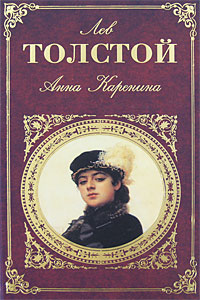 Aнна Каренина			Лев Николаевич 	Толстой
Denisa Smilková; 418 666
Краткое содержание
Действие романа начинается в 1873 году. В начале романа читатель знакомится с непростой ситуацией, сложившейся в доме Облонских - хозяин дома изменил своей жене, матери пятерых детей. Стива Облонский давно уже не любит жену Долли, но он искренне ее жалеет.
Сам хозяин дома обедает в ресторане со своим другом Константином Дмитриевичем Левиным, который приехал в Москву, чтобы сделать предложение сестре жены Облонского княжне Кити Щербацкой.  
На вокзале Вронский знакомится с Анной Аркадьевной Карениной.
Дома Анна не чувствует себя счастливой – ее муж Алексей Александрович Каренин намного старше ее, и она испытывает к нему лишь уважение, но не любовь
Не спасает ситуацию и ее привязанность к сыну Сереже, которому исполнилось 8 лет. Спустя год после знакомства Анна становится любовницей Вронского. Вронский уговаривает ее оставить мужа и уехать с ним, но Анна не может решиться на этот шаг, несмотря на то, что ждет от Вронского ребенка. Во время скачек Вронский падает с лошади, Анна, видя это, настолько открыто выражает свои чувства, что Каренин увозит ее со скачек. Дома происходит разговор между супругами, в ходе которого Анна высказывает мужу все, что к нему чувствует.
. В конце концов, он приходит к решению, что супруги должны оставаться вместе, и если Анна с этим не согласна, он грозит отобрать у нее сына. Это еще больше настраивает Анну против мужа.
Анна рожает дочь. Роды проходят тяжело и она, думая, что умирает, просит прощения у мужа и отказывается от Вронского, который совершает попытку застрелиться. Проходит месяц. Вронский решает уйти в отставку, после чего вместе с Анной и дочерью уезжает за границу. Левин, живя в деревне, пытается провести реформы, которые не всегда встречают одобрение у мужиков. Приехав в Москву, он вновь встречает Кити, понимает, что любит ее и делает ей предложение. Кити соглашается, и после свадьбы новобрачные уезжают в деревню.
Путешествуя по Италии вместе с Вронским, Анна счастлива. Постепенно ей начинает казаться, что Вронский относится к ней уже не с той любовью, как прежде.
Сильная ссора между Анной и Вронским приводит к тому, что тот отправляется в Петербург к своей матери. Анна едет за ним на вокзал, где вспоминает обстоятельства их первой встречи. Ей кажется, что она видит выход из сложившейся ситуации, и она бросается под поезд.

Вронский возвращается в армию и едет на войну с турками. Каренин забирает дочь Анны и Вронского к себе. 
Кити рожает Левину сына. Облонский рассказывает ему о том, что за Кити ухаживает граф Алексей Кириллович Вронский. Сама Кити не знает, кого предпочесть – ей хорошо с Левиным, но к Вронскому она испытывает какие-то необъяснимые чувства. Не зная, что Вронский не собирается на ней жениться, она отказывает Левину, и тот возвращается в деревню.
Анна Каренина» - история создания (1873 –1877)
В этот период писатель решил воплотить в жизнь некоторые идеи;
 Oчень волновали проблемы семьи и брака;
 Hевиновность;
 Писатель работал над романом более 4х лет;
 Он не ограничился темой семьи - семейные отношения тесно связаны с исторической эпохой, с социальными и философскими аспектами жизни;
 вместил в себя рассуждения Льва Толстого о духовном единстве, счастье и несчастье людей.
 история Левина и Китти, это автобиографичная часть романа - Жизненный кризис, который переживал Левин, соответствует жизненному кризису автора.
Анализ «Анны Карениной»

 Сюжетных линии три, и ни в коем случае нельзя думать, будто одна из них главная, а другие второстепенные: любовь Анны и Вронского, любовь Левина и Кити, нелюбовь Стивы и Долли. Все герои важны.
 «Все счастливые семьи похожи друг на друга, каждая несчастливая семья несчастлива по-своему».
 Пафос романа состоит в исследовании разрушения семей .
 Главная проблема романа развивается на примере нескольких семейных пар: 	Анна + Каренин
				Долли + Облонский
				Китти + Левин
Долли полностью посвятила себя семье и детям, но не нашла счастья, потому что ее муж - Степан Аркадьевич Облонский постоянно изменяет ей, и не видит в этом ничего предосудительного. Для него нет ничего необычного в измене, и хотя он любит Долли и своих детей, он не понимает, что счастье и нормальные семейные отношения не могут быть построены на лжи -главное – нарушено внутреннее духовное единство между людьми, каждый живет сам по себе. 

Во внешне гармоничной семье Левина и Китти тоже нет счастья, хотя она и построена на взаимной любви. Замкнутый мир брака не дает Левину ощутить полноту жизни ответы на вопросы о смысле бытия.
 образ поезда - ставший символь всей эпохи, которая неуклонно двигается на человека.
Особенность композиции романа в том, что в центре него – две истории, которые развиваются параллельно: история семейной жизни Анны Карениной, и судьба дворянина Левина, который живет в селе и стремиться усовершенствовать хозяйство.
Русский писатель Михаил Салтыков-Щедрин негативно отзывался по поводу «Анны Карениной». Вронскому он дал памфлетное сатирическое название «Влюблённый бык»

 говоря о самом романе, он определил толстовское творение как «коровий роман».

Николай Некрасов писал о Толстом как о новом, блестящем даровании, «на котором останавливаются теперь лучшие надежды русской литературы». В то же время он не принимал обличительного пафоса в романе Толстого «Анна Каренина», направленного, по мнению Некрасова, против высшего света. Он высмеял «Анну Каренину» в эпиграмме: «Толстой, ты доказал с терпеньем и талантом, что женщине не следует „гулять“ ни с камер-юнкером(komorník), ни с флигель-адъютантом (pobočník), когда она жена и мать»